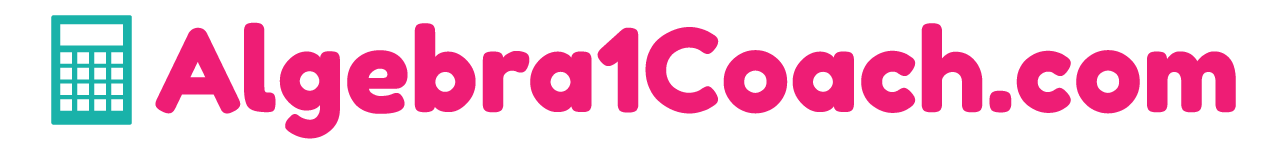 Adding and Subtracting Real Numbers
Unit 1 Lesson 5
ADDING AND SUBTRACTING REAL NUMBERS
Students will be able to:
add and subtract integers and rational numbers.

Key Vocabulary:
Rules of Addition
Rule of Subtraction
Opposites
Additive Inverse
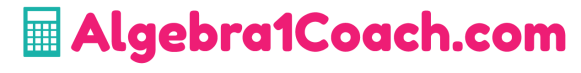 ADDING AND SUBTRACTING REAL NUMBERS
We can use a number line to add any real numbers.
Adding a positive number by moving to the right.
Adding a negative number by moving to left.
-7
2
3
8
1
4
0
7
-9
9
-8
-5
-3
5
-6
6
-2
-1
-4
Negative Numbers
Positive Numbers
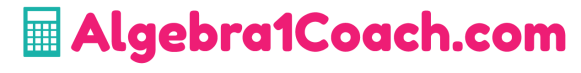 ADDING AND SUBTRACTING REAL NUMBERS
Sample Problem 1: Use a number line to find the sum.
-7
-7
-7
2
2
2
3
3
3
8
8
8
1
1
1
4
4
4
0
0
0
7
7
7
-9
-9
-9
9
9
9
-8
-8
-8
-5
-5
-5
-3
-3
-3
5
5
5
-6
-6
-6
6
6
6
-2
-2
-2
-1
-1
-1
-4
-4
-4
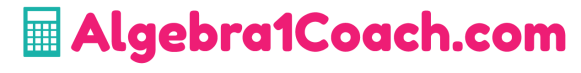 ADDING AND SUBTRACTING REAL NUMBERS
Sample Problem 1: Use a number line to find the sum.
Move 8 units to the right
-7
-7
-7
2
2
2
3
3
3
8
8
8
1
1
1
4
4
4
0
0
0
7
7
7
-9
-9
-9
9
9
9
-8
-8
-8
-5
-5
-5
-3
-3
-3
5
5
5
-6
-6
-6
6
6
6
-2
-2
-2
-1
-1
-1
-4
-4
-4
Move 6 units to the left
Move 4 units to the right
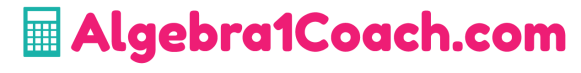 ADDING AND SUBTRACTING REAL NUMBERS
RULES OF ADDITION: without a number line
To add two numbers with the same sign:
Add their absolute values.
Attach the common sign.

To add two numbers with opposite signs:
Subtract the smaller absolute value from the larger absolute value.
Attach the sign of the number with the larger absolute value.
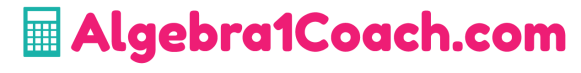 ADDING AND SUBTRACTING REAL NUMBERS
Sample Problem 2: Find the sum.
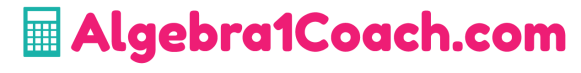 ADDING AND SUBTRACTING REAL NUMBERS
Sample Problem 2: Find the sum.
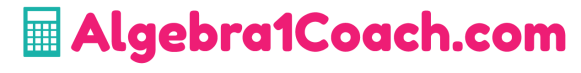 ADDING AND SUBTRACTING REAL NUMBERS
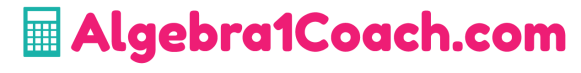 ADDING AND SUBTRACTING REAL NUMBERS
Sample Problem 3: Find the difference.
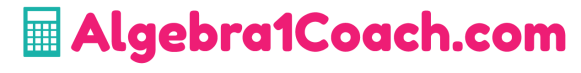 ADDING AND SUBTRACTING REAL NUMBERS
Sample Problem 3: Find the difference.
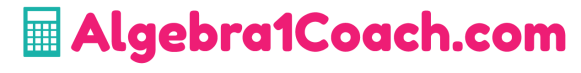 ADDING AND SUBTRACTING REAL NUMBERS
2
3
1
4
0
-5
-3
5
-6
6
-2
-1
-4
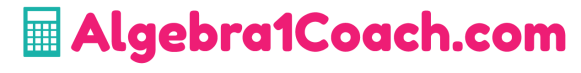 ADDING AND SUBTRACTING REAL NUMBERS
Sample Problem 4: Evaluate each expression.
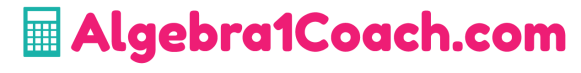 ADDING AND SUBTRACTING REAL NUMBERS
Sample Problem 4: Evaluate each expression.
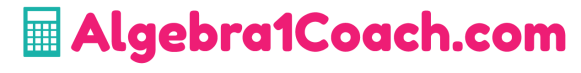 ADDING AND SUBTRACTING REAL NUMBERS
Sample Problem 5: The average height of a NBA player is 75 inches while the height of an average man is 64 inches. What is the difference between their heights?
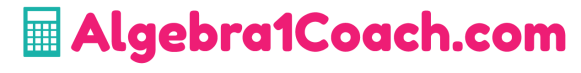 ADDING AND SUBTRACTING REAL NUMBERS
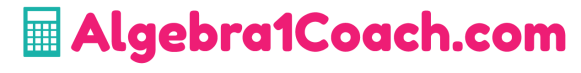